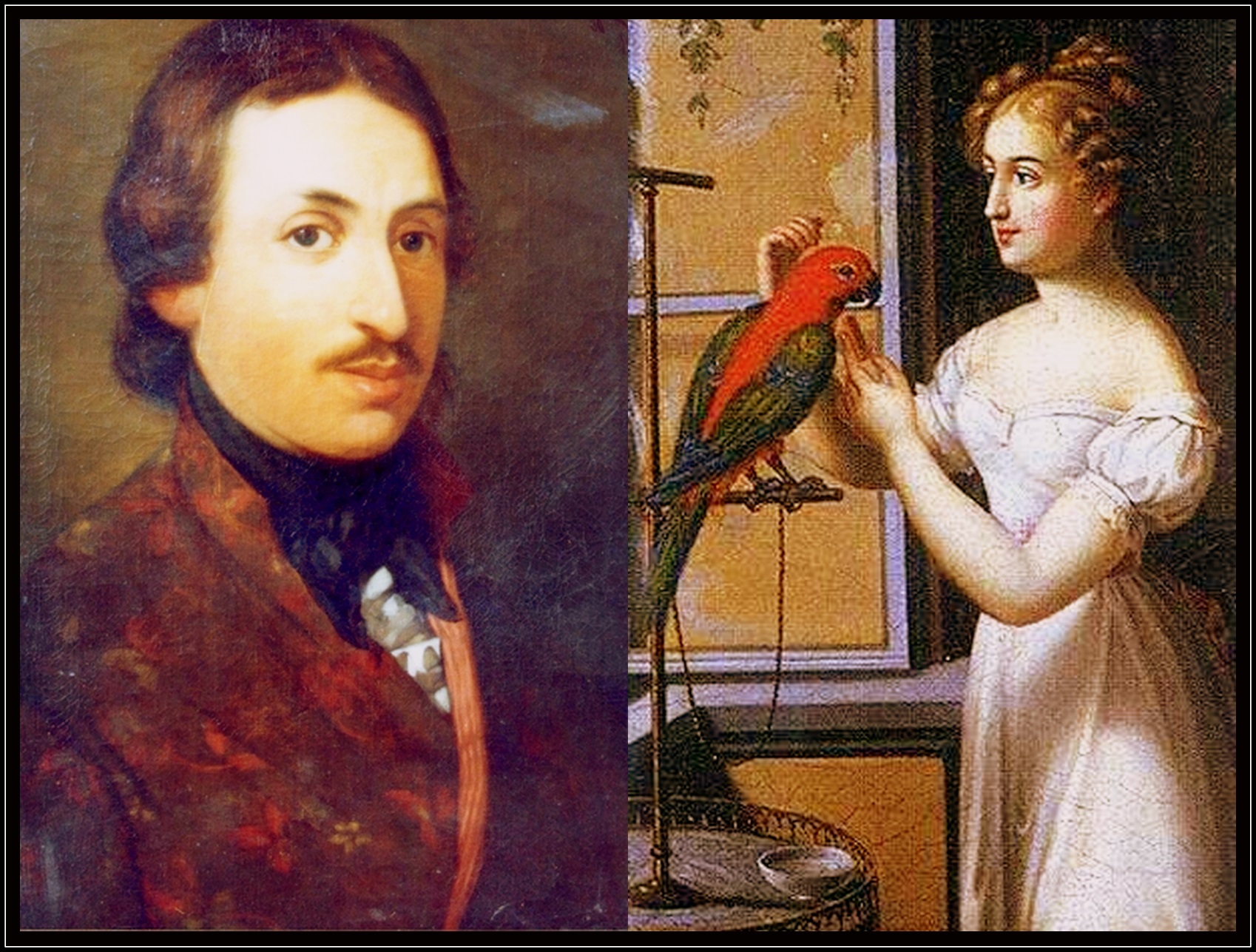 A rokokó Csokonai
A késő barokkból alakult ki.
18. sz.-iművészeti stílusirányzat
Mi a rokokó?
fr. rocaille = 'kagyló'
A barokk díszítettségét megtartja,de a monumentalitást miniatűr formák váltják fel(miniatűr barokk).
Rokokóépítészet*, iparművészet, szobrászat, festészet
*csak díszítőművészet
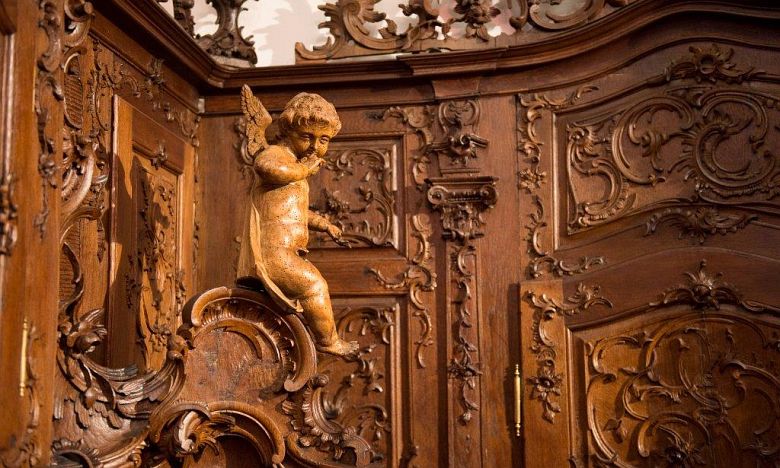 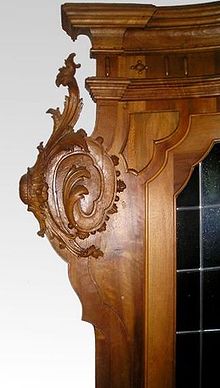 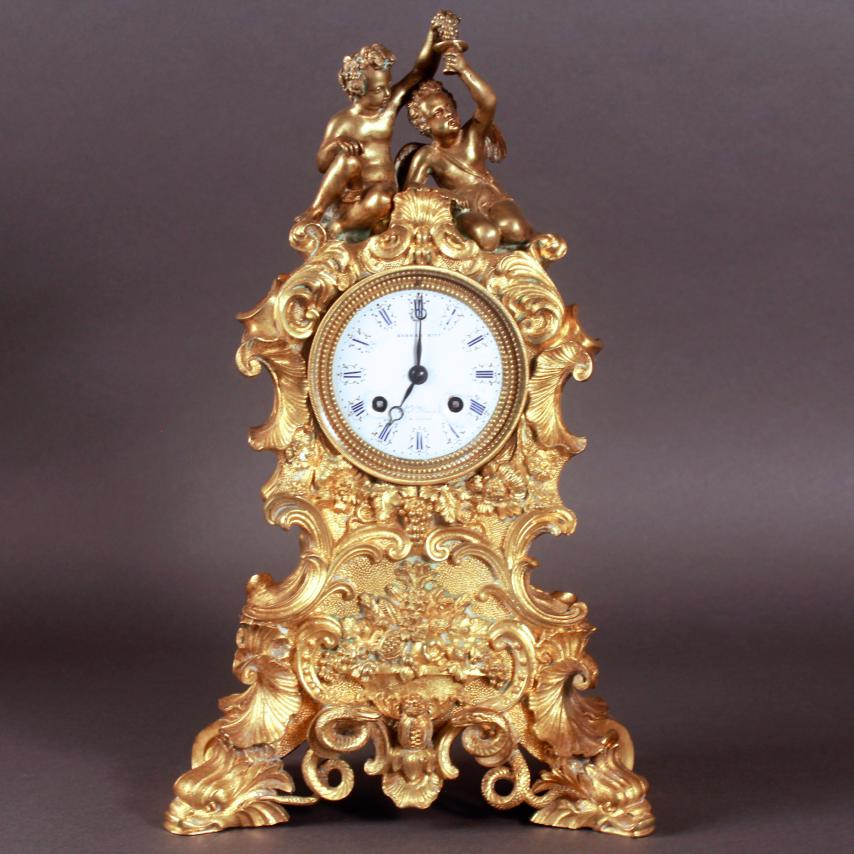 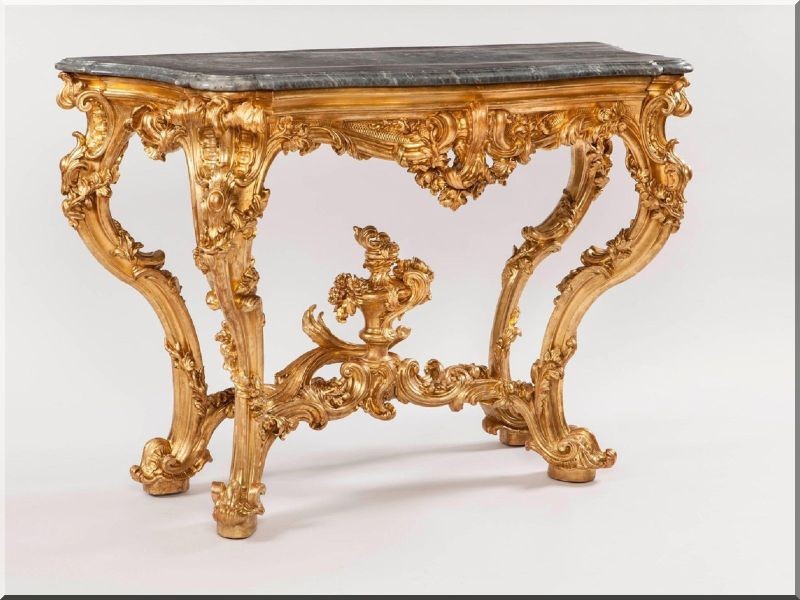 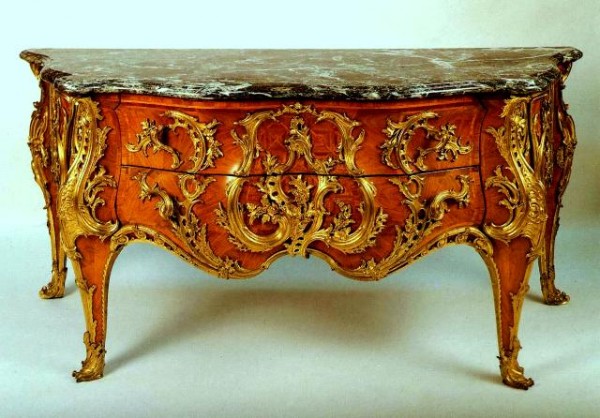 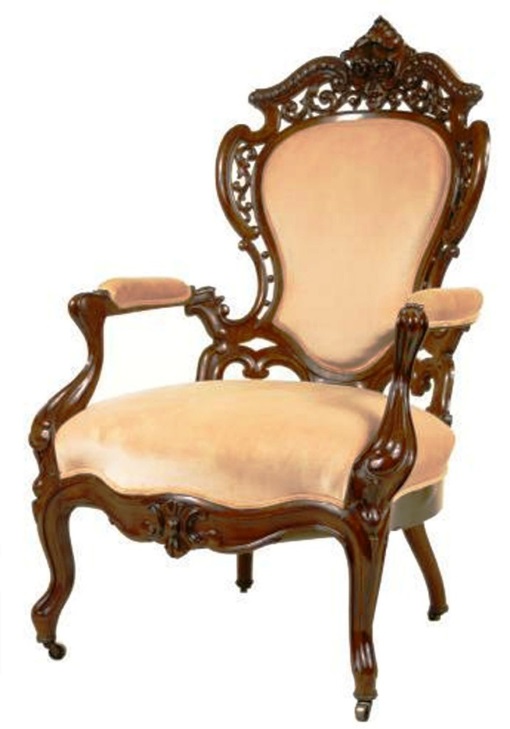 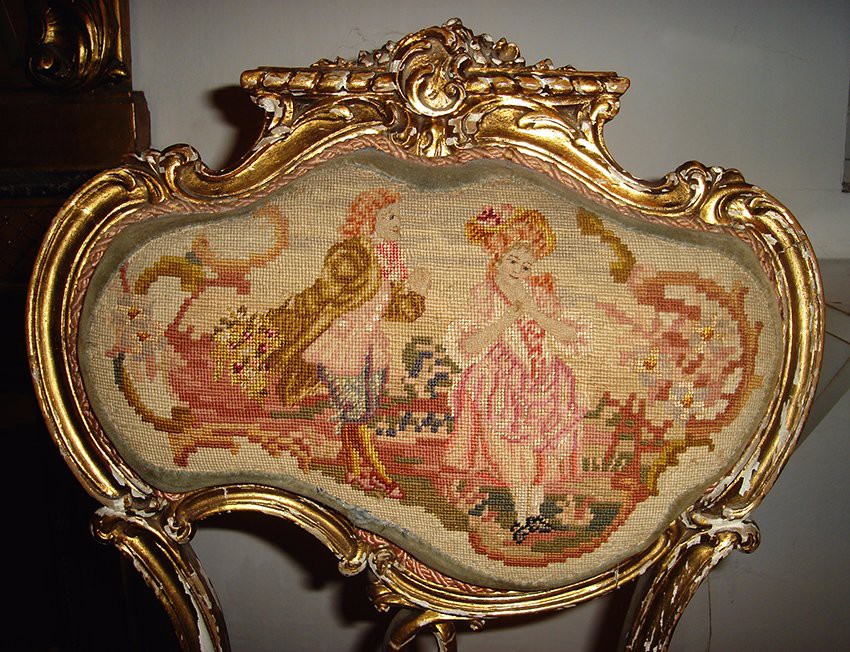 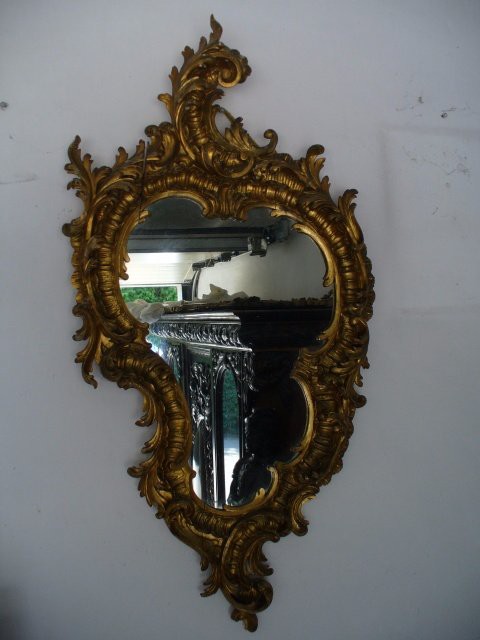 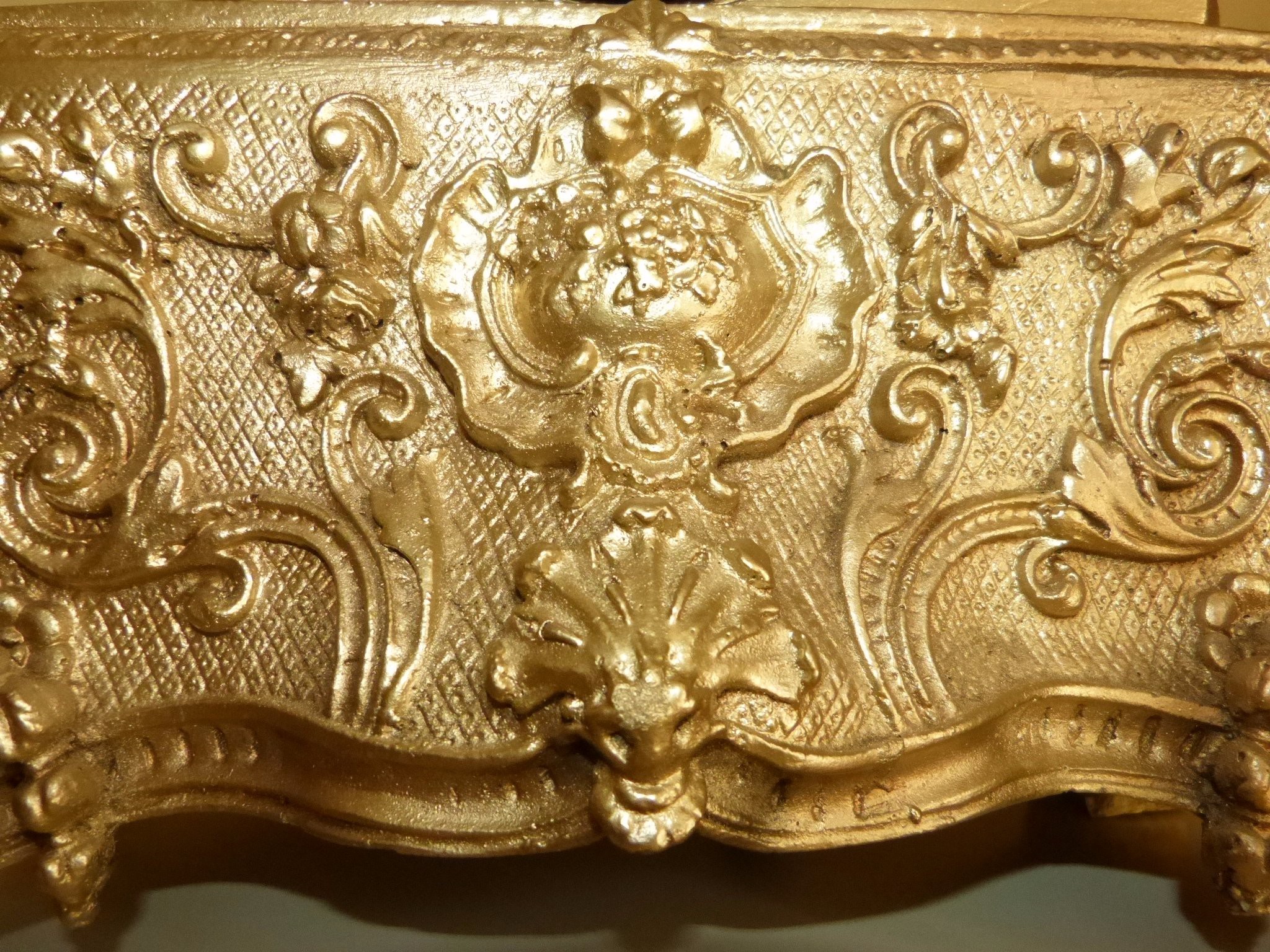 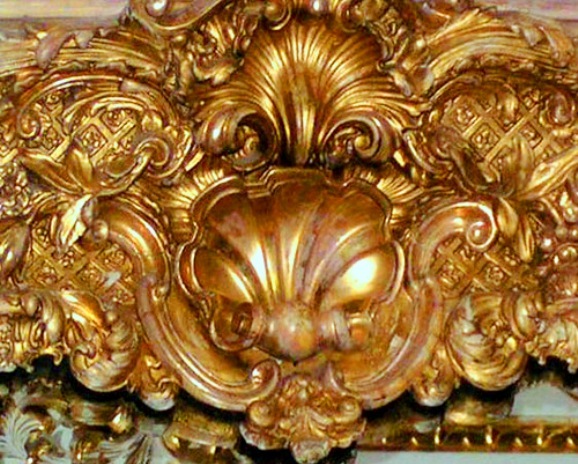 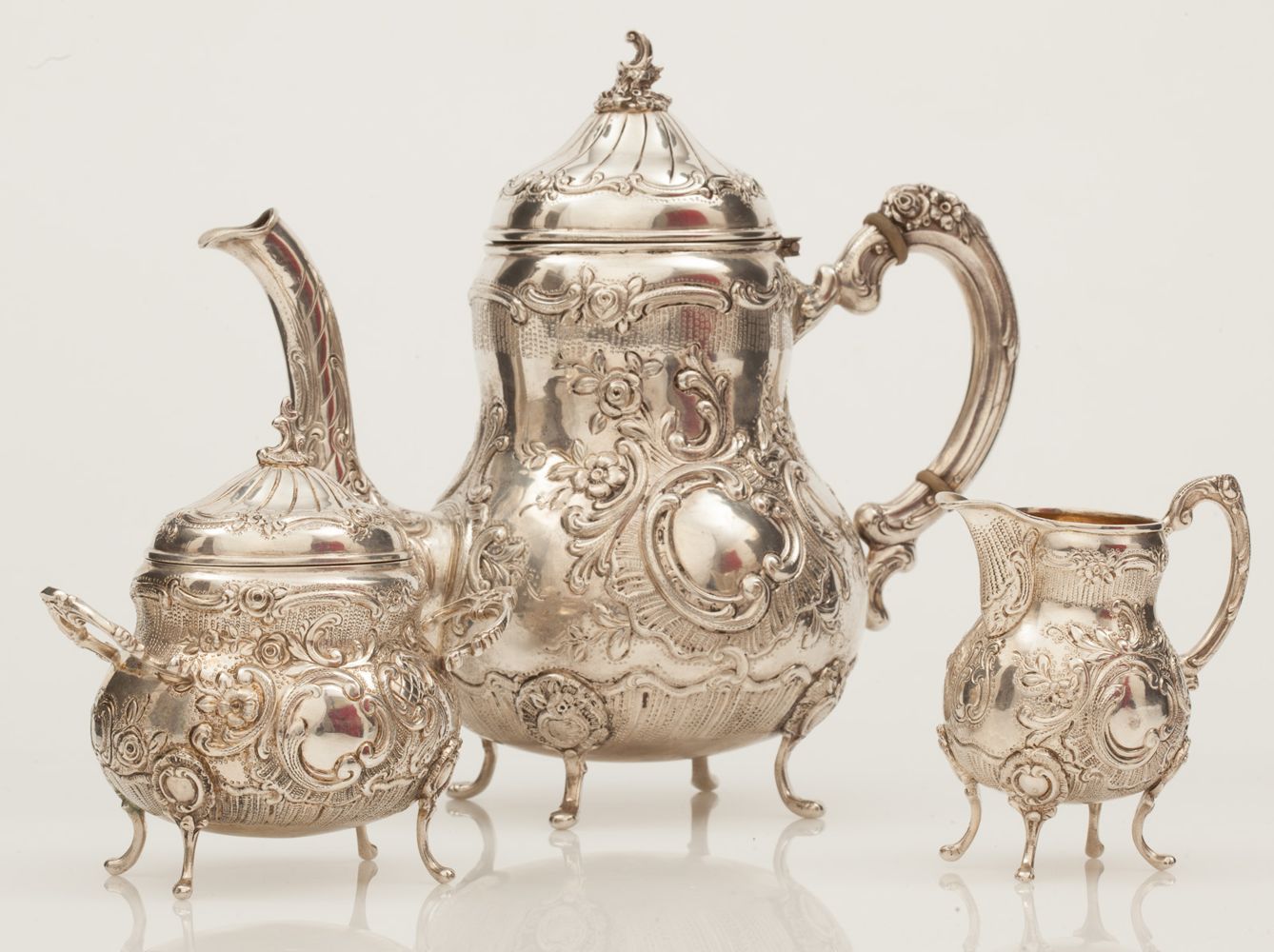 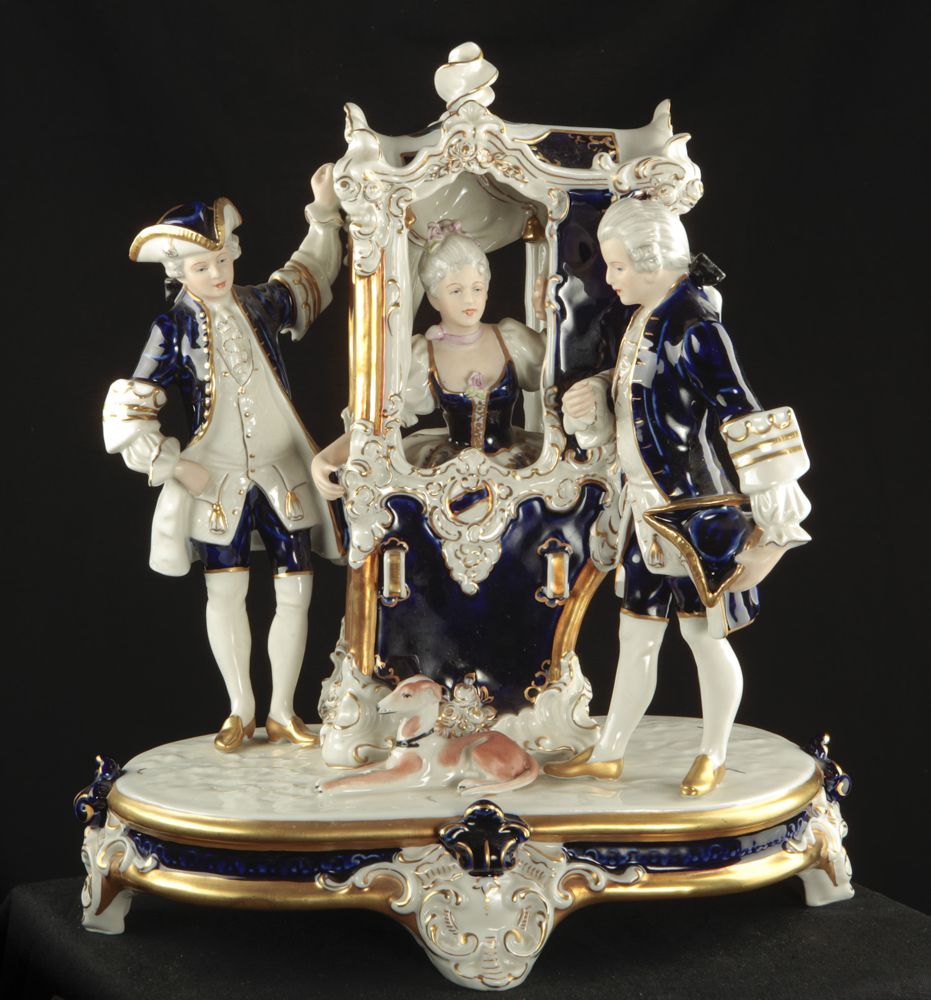 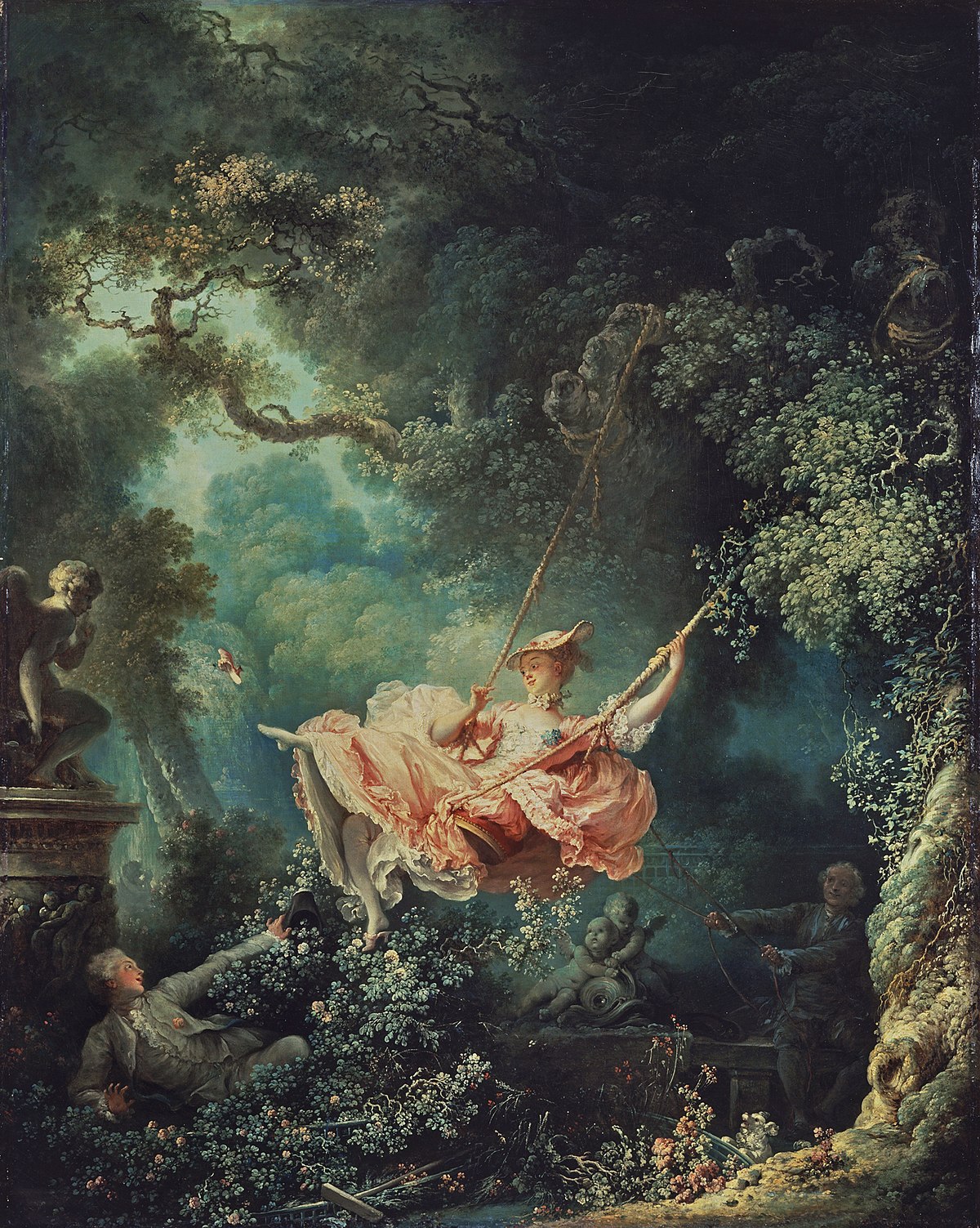 Jean-Honroé Fragonard: A hinta
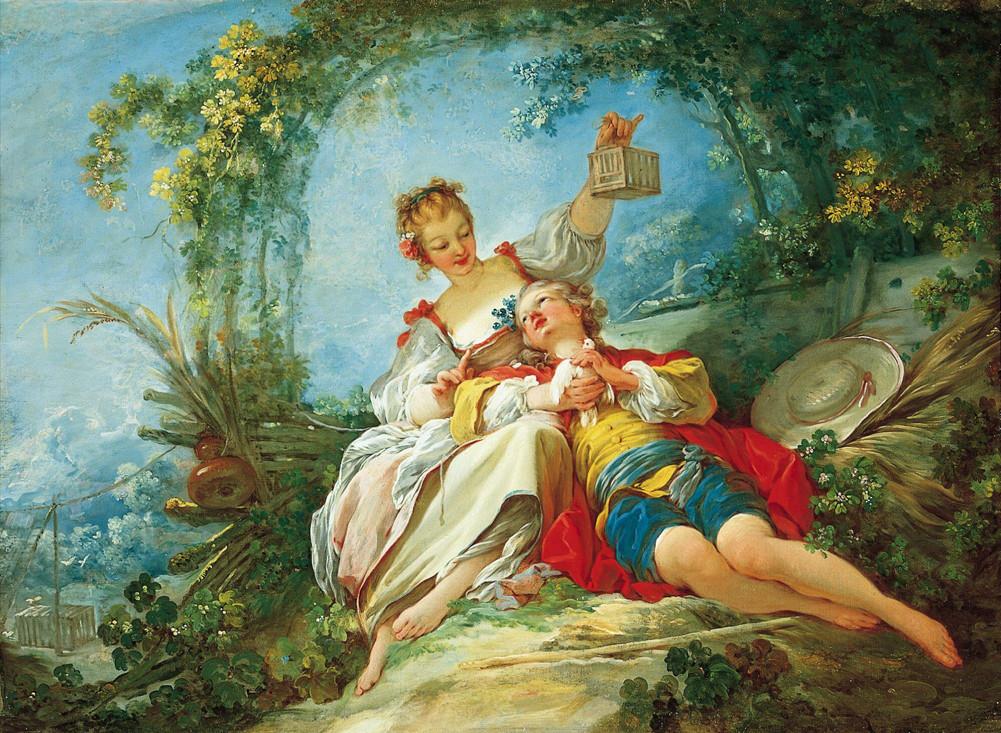 Jean-Honroé Fragonard: Boldog szerelmesek
Rokokó stílusjegyek(építészet, iparművészet, szobrászat, festészet)
maximális díszítettség 
miniatűr formák
görbe, kacskaringós vonalak
csiga- és kagylómotívumok
növény- és virágmotívumok
aprólékos kidolgozás
finom erotika
zsánerképek (életképek)
Rokokó irodalom
A boldogság
Tartózkodó kérelem
Forma (terjedelem):
miniatűr (12 sor)
miniatűr (17 sor)
epekedő szerelem
beteljesült szerelem
Téma:
virág (jázmin, rózsa); kert
virág (tulipán)
Term. motívumok:
ambrózia
Antik utalások:
„Anakreónnak / Kellő danái”
Érzékek:
tapintás / hőérzet:csók / tűz  harmat
látás:„Gyönyörű kis tulipánt”„Szemeid szép ragyogása”
hallás: „angyali szók”
tapintás / hőérzet:csók / „nyári hűvös estvén”
látás: „jázminos lugas”„barna szép haj”
hallás: „Lillám velem danolgat”
ízlelés: „borocska” / „friss eper”
szaglás: „rózsaszál”
Erotika:
„Ajakid harmatozása”
„Ezer ambrózia csók”
„Lillám velem danolgatÉs csókolódva tréfál”
dal
Műfaj:
dal
Dal
Kis terjedelmű, többnyire könnyed hangvételű,erős zeneiségű lírai mű, amelyben a költői énegy pillanatnyi érzést szólaltat meg;gyakran zenei kísérettel, énekelve adják elő.
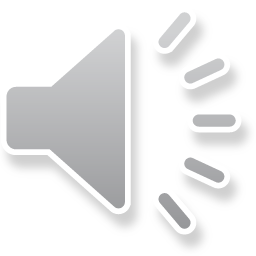 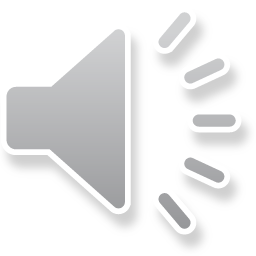